Project Management –  Professional Development Series
Facilities and Campus Services  Engineering and Project Management  
June 29, 2022
1
Today’s Agenda
PM Lessons Learned
Paul Stemkoski

DEC Total Phosphorus (TP) Requirement Presentation 
Josh LaPenna

SAMP Update
Jim Gibbs
2
PM Lessons Learned
3
Questions?
4
DEC Total Phosporus (TP) Requirement Presentation
5
Questions?
6
SAMP Update
7
Strategic Asset Management Plan
Accurate and complete data is required to effectively manage assets.  This requires   everyone involved with assets to consider themselves a “data steward” and feel personally responsible for collecting and maintaining reliable data.


A written asset management plan (AMP) for each asset class, eg, roofs or backflow preventor, will document details about each asset class and how data will be used to manage the asset class.
6/29/2022
PMPD
8
What is an “asset”?
Anything that has value to the institution – people, reputation, endowment, facilities……
6/29/2022
PMPD
9
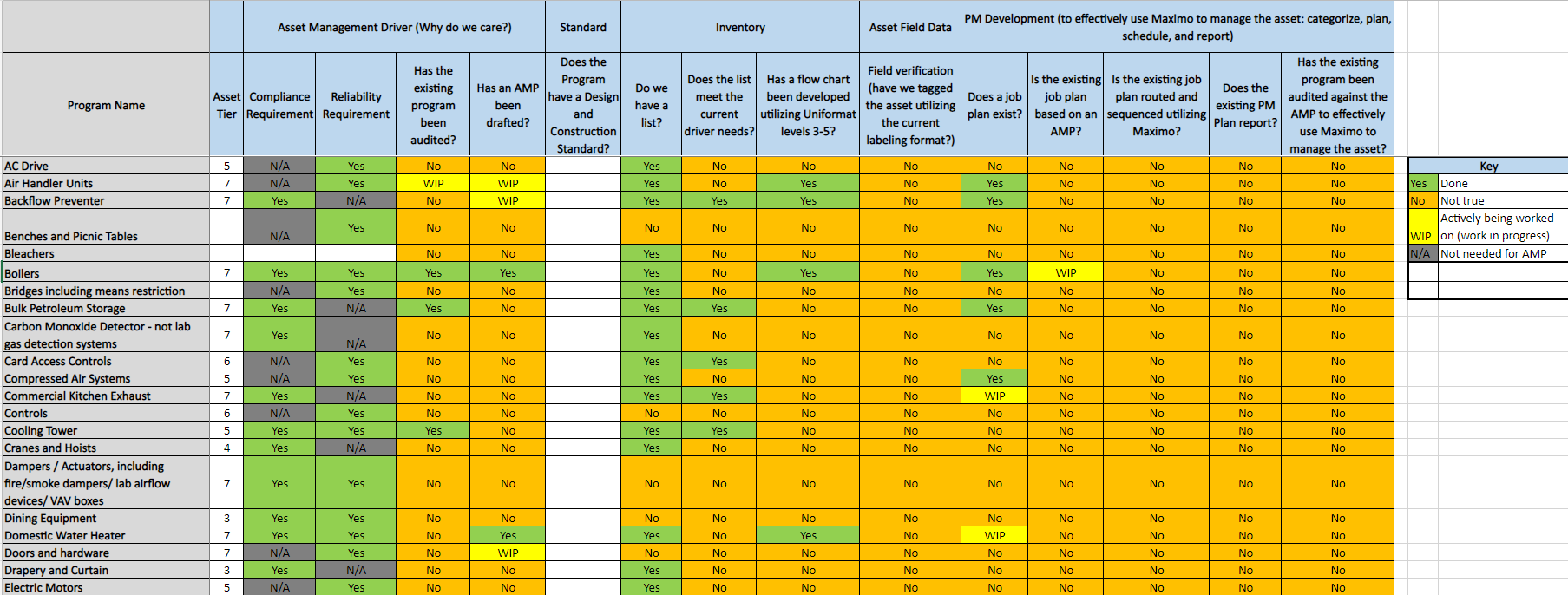 6/29/2022
PMPD
10
6/29/2022
PMPD
11
Questions?
12